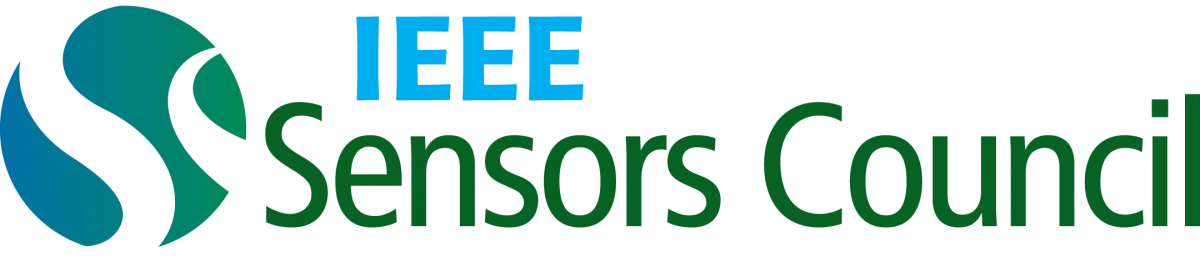 ieee-sensors.org
An IEEE entity devoted to sensors, theory, design, fabrication, manufacturing, reliability and applications of devices for sensing and transducing physical, chemical, and biological phenomena, with emphasis on the electronics, physics and reliability aspects of sensors and integrated sensor-actuators.
About the Sensors Council(formed in 1999)
Sensors Council is an IEEE Technical Council and unlike IEEE Societies, individuals cannot be members of a council. 
However, IEEE Members can register as Sensors Council participants, receive newsletters, attend Sensors Council sponsored events, and volunteer.
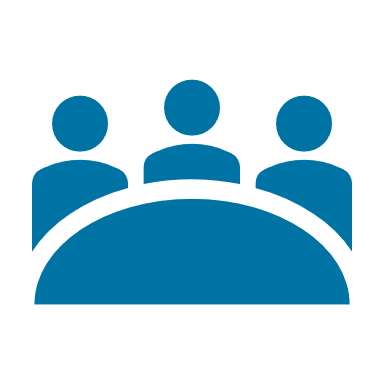 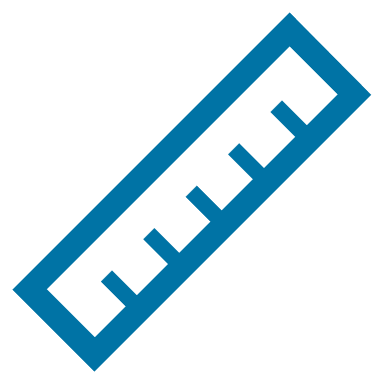 Standards
Conferences
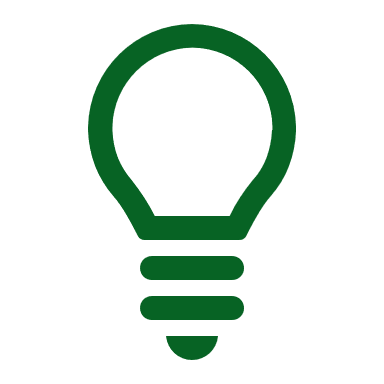 Education
Publications
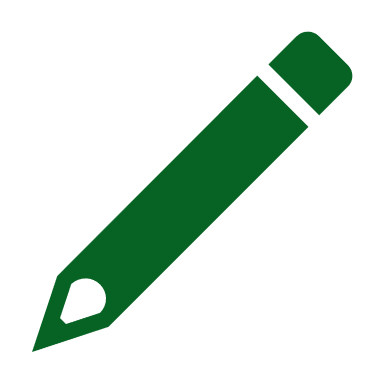 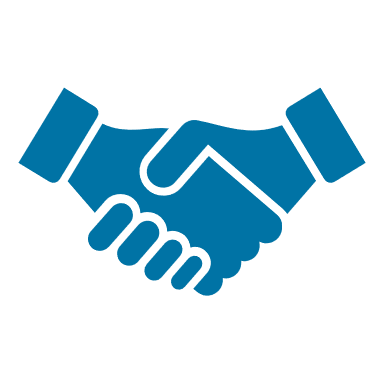 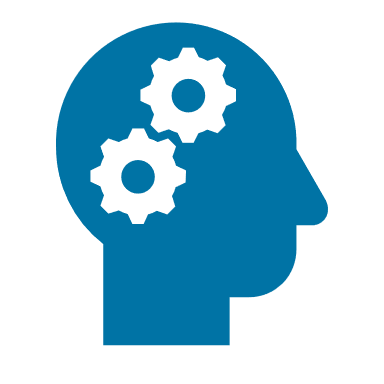 Networking
Technical Activities
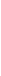 About the Council
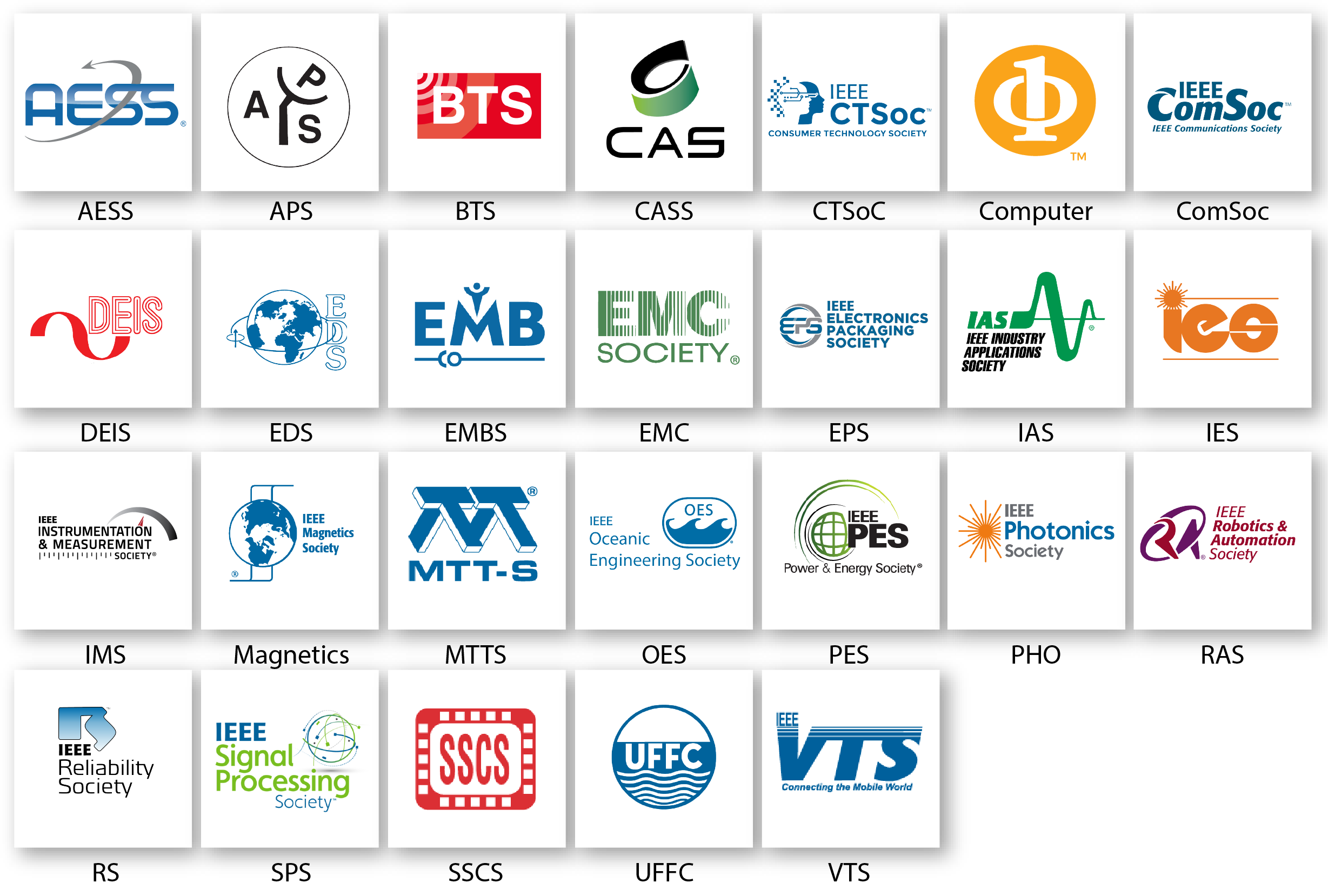 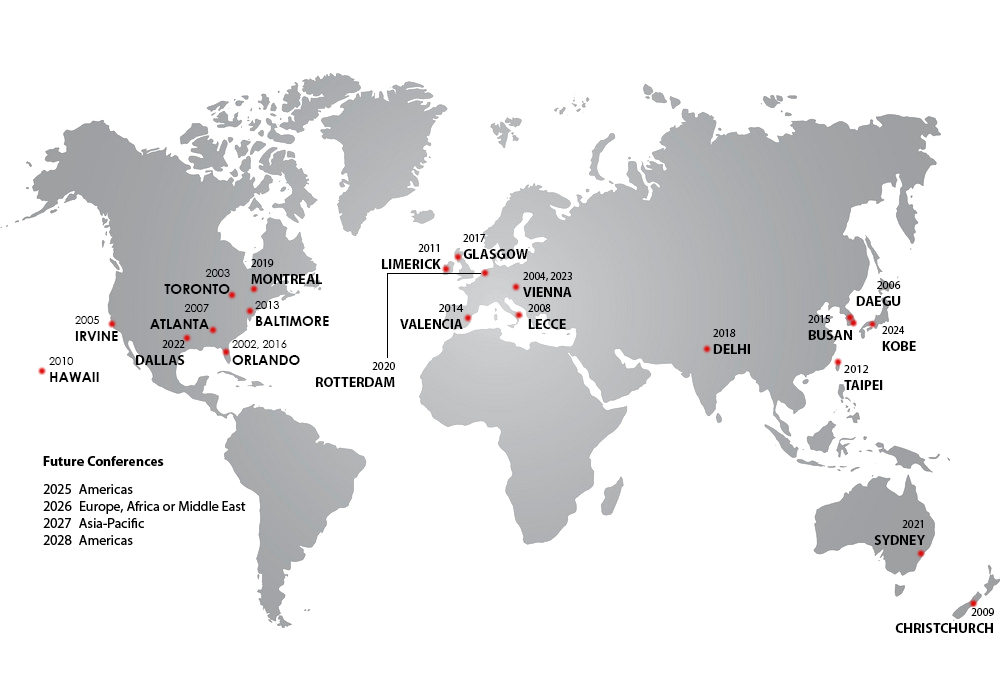 26 Member Societies
Visit ieee-sensors.org/member-societies for a complete director of member societies.
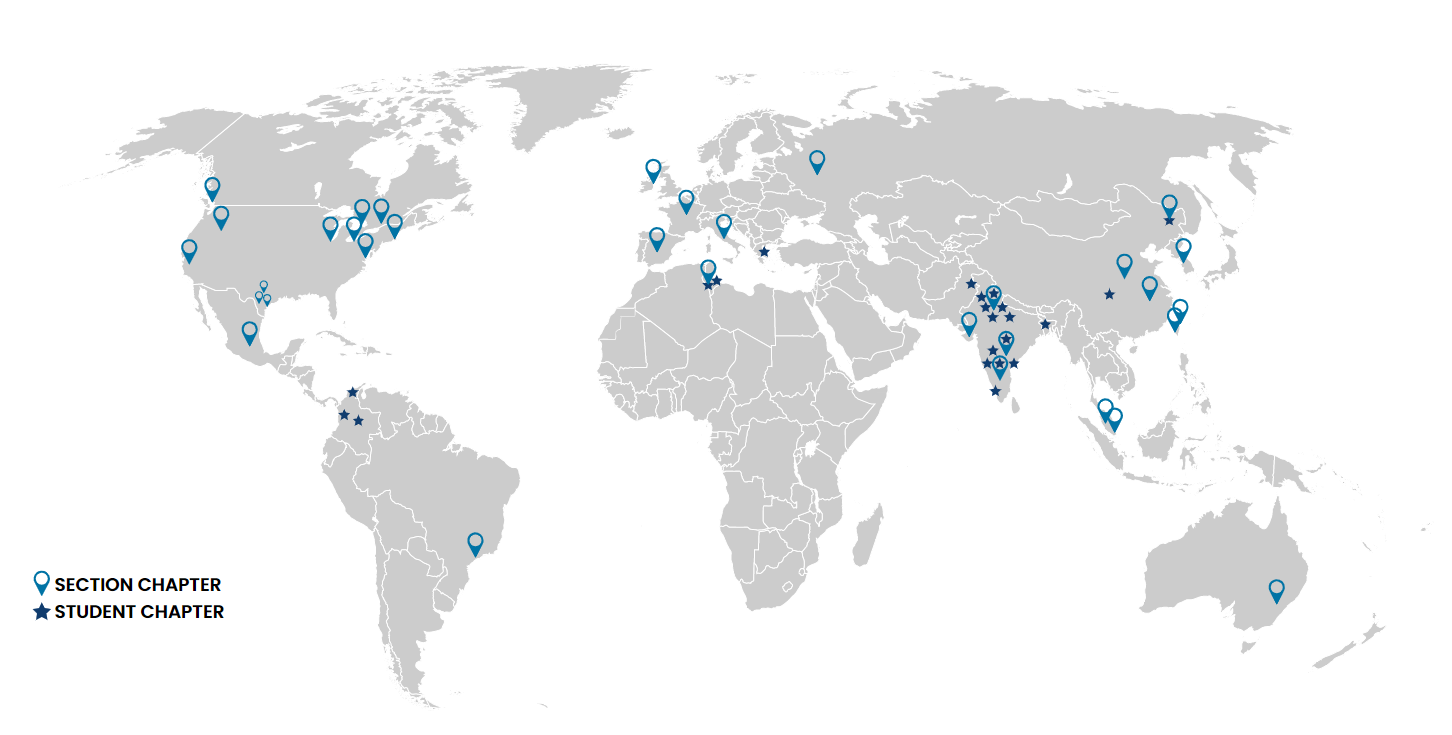 33 Section Chapters23 Student Branch
           Chapters
SENSORS Conference Locations
3-year geographical rotation
Visit ieee-sensors.org/chapters for a full list of chapters and chair contacts.
Visit ieee-sensors.org/conferences for more info on all of the
Sensors Council’s upcoming conferences and locations.
Updated June 25, 2021
Conferences
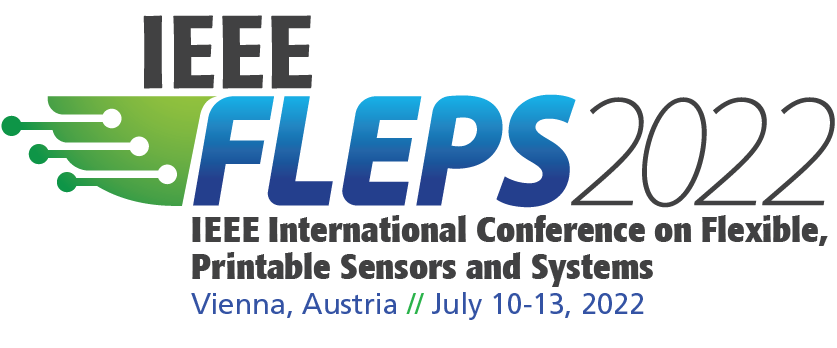 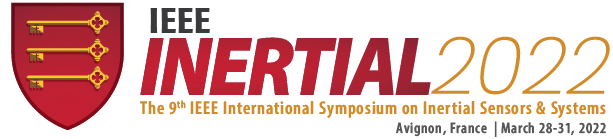 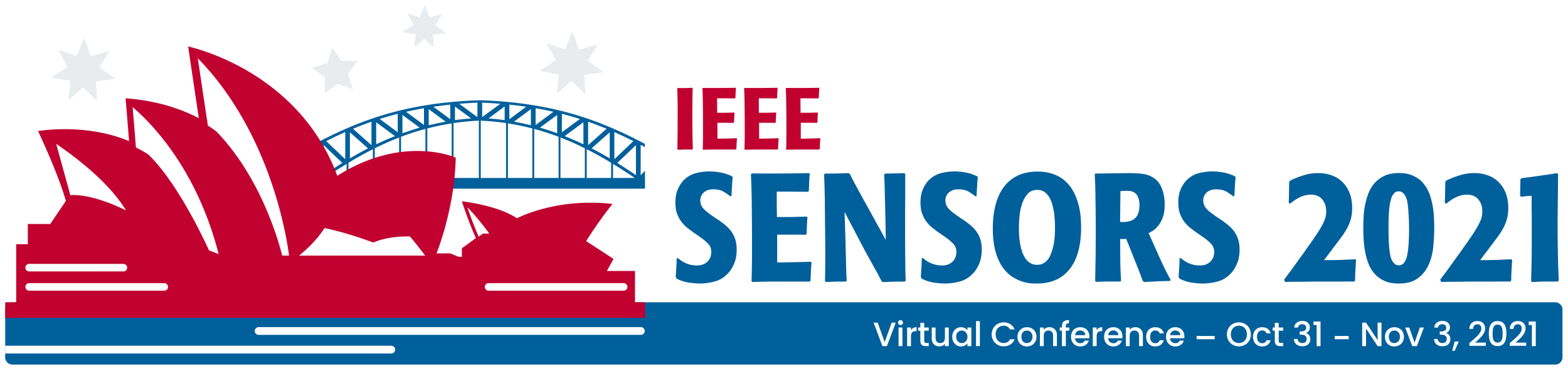 FLAGSHIP CONFERENCE
IEEE International Conference on Flexible, Printable Sensors and Systems

Vienna, Austria
July 10-13, 2022
IEEE International Symposium on Inertial Sensors and Systems
Avignon, France
March 28-31, 2022
IEEE SENSORS Conference

Virtual Conference
Oct. 31 – Nov. 4, 2021
A full list of events and conferences, call for papers, and registration information can be found on ieee-sensors.org/conferences.
Publications
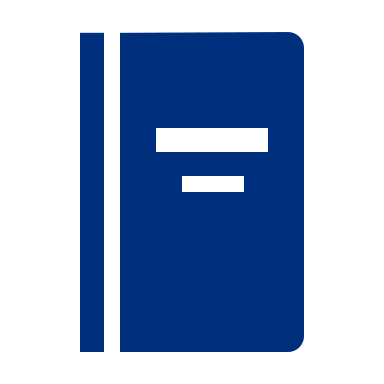 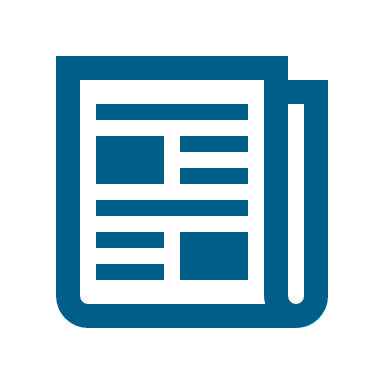 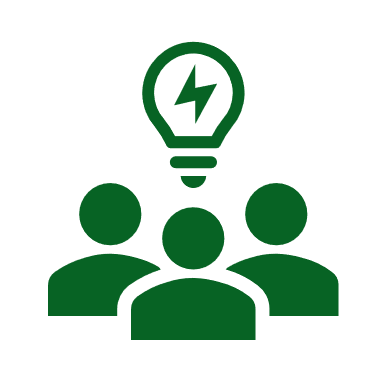 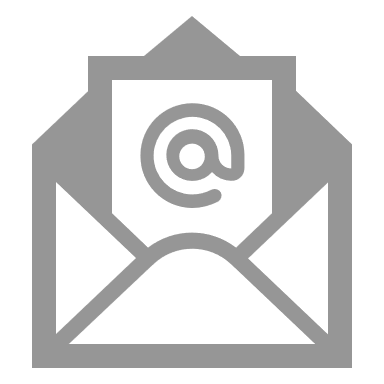 IEEE Sensors Journal
Established 2001 
~1M downloads in 2020
Impact factor 3.076
Median time-to-publication <7 weeks
IEEE Sensors Letters
Launched in 2017
Rapid publication of short papers
Co-Sponsored Publications
IEEE Internet of Things Journal
IEEE Trans. on Big Data
IEEE Trans. on Games
IEEE Journal on Miniaturization for Air and Space Systems
IEEE Journal of Electromagnetics, RF andMicrowaves in Medicine and Biology
Newsletter
Publishes quarterly
Reach of over 25,000 subscribers
Distinguished Lecturer Program 2021
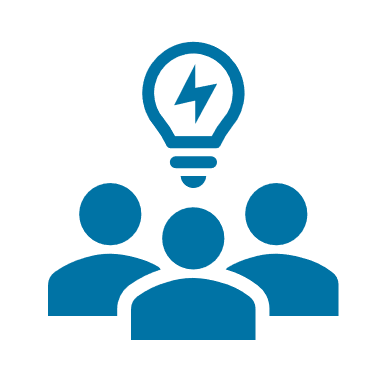 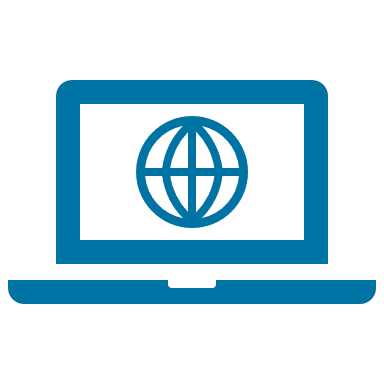 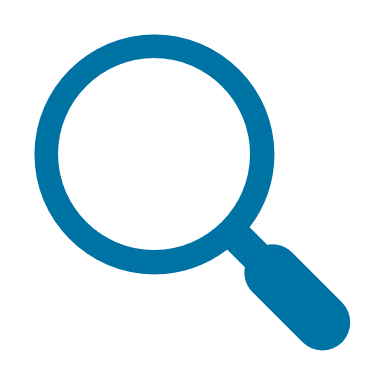 Objective
Highlights
Information
Access experts promoting the field of sensors.
Request a Distinguished Lecturer for your event by visiting the website and filling out the form.
Calls for new DLs are announced on the website and social media.
Currently 10 DLs with various backgrounds and geo-locations
Online Biography and Talk Titles (addition of video)
ieee-sensors.org/dlp
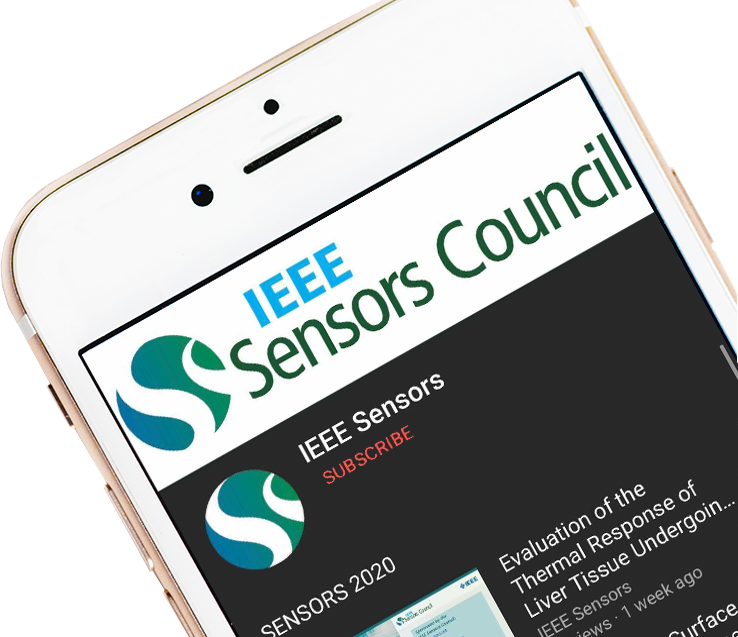 YouTube Education
The Sensor’s Council YouTube channel has over 100,000 views and over 2,300 subscribers as of July 28, 2021. The channel features live demonstrations, conference tutorials, plenary talks, invited/keynote talks, oral presentations, DL talks and more.
Bit.ly/SensorsCouncilYouTube
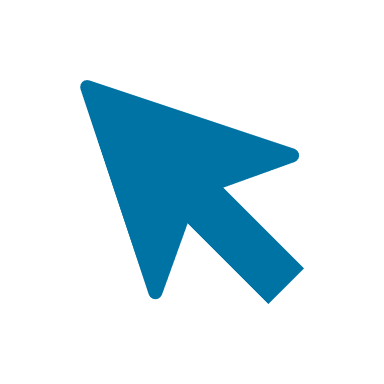 Website
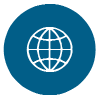 ieee-sensors.org
Facebook
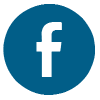 facebook.com/IEEESensorsCouncil
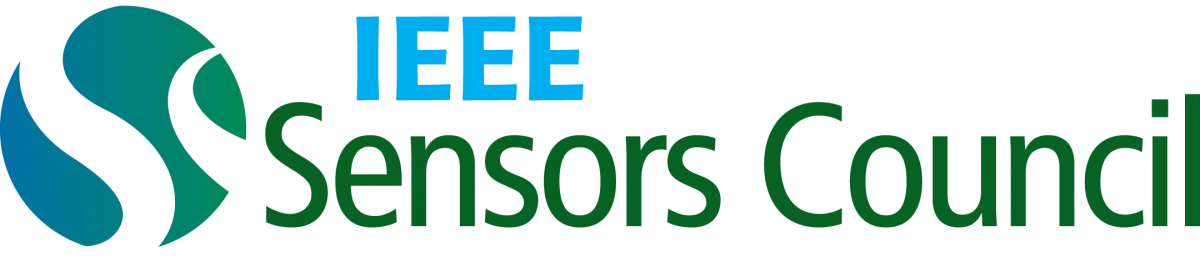 Twitter
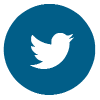 @SensorsCouncil
Stay up to date on Sensors Council news and events!
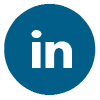 LinkedIn
linkedin.com/company/ieee-sensors-council
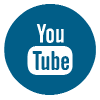 YouTube
Bit.ly/SensorsCouncilYouTube
Publicity Resources
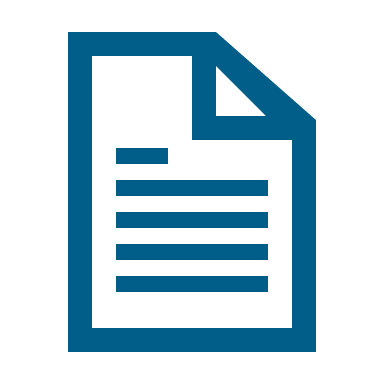 ieee-sensors.org/publicity-documents/